عنوان مقاله: اثر اختیار مدیران و کنترل استراتژیک بر اثربخشی برنامهریزیاستراتژیک
نویسنده: حسین رحمان سرشت، بهرام جبارزاده کرباسی 
منبع: چشمانداز مديريت بازرگانی سال هجدهم، شماره ،38پیاپی 71 تابستان 1398153 -170 ص
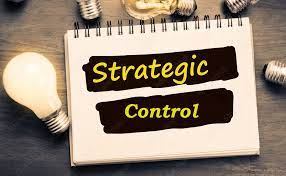 هدف: اهمیت برنامهريزی استراتژيك در سازمانهای امروزی با توجه به شرايط رقابتی روبه- گسترش بر كسی پوشیده نیست و بهكارگیری آن توسط مديران میتواند در درازمدت ثمرات مثبتی برای سازمانها به بار آورد. اين مسئله، بهويژه در صنايع كوچك و متوسط، با توجه به نقش اين صنايع در اقتصاد كشور از اهمیت خاصی برخوردار است. اين مطالعه نیز با هدف بررسی اثر اختیار مديران و كنترل استراتژيك بر سیاستهای سازمانی، انعطافپذيری استراتژيك و اثربخشی برنامهريزی استراتژيك در صنايع كوچك و متوسط شركتهای واقع در نواحی صنعتی كرمان انجام شد.
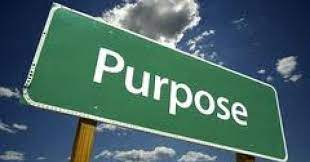 روش: نوع پژوهش پیمايشی و جامعه آماری شامل مديران شاغل در شركتهای مستقر در نواحی صنعتی كرمان و ابزار گردآوری دادهها پرسشنامه است.
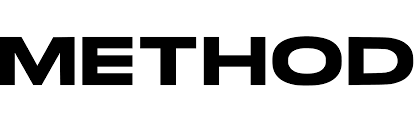 یافته ها: نتايج حاكی از آن است كه اختیار مديران بر انعطافپذيری استراتژيك مؤثر است؛ اما بر سیاستهای سازمانی اثری ندارد.
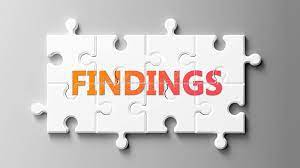 نتایج: از طرفی مشخص شد كه كنترل استراتژيك بر سیاستهای سازمانی اثرگذار است و انعطافپذيری استراتژيك و سیاستهای سازمانی نیز بر اثربخشی برنامهريزی استراتژيك اثرگذارند
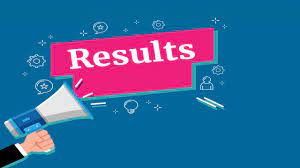 کلیدواژه ها:
اختیار مدیران؛ کنترل استراتژیک؛ سیاستهای سازمانی؛ انعطافپذیری استراتژیک؛ اثربخشی برنامه ریزی استراتژیک
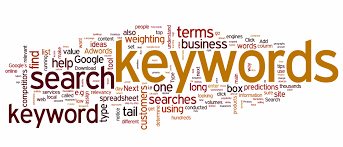 1- مقدمه
تحولات روزافزون فناوری، تغییر شرايط بازار، تغییر شیوه كسبوكار، انتظارات متفاوت و متغیر مشتريان و غیره، محیطی متلاطم و بازاری بهشدت رقابتی برای سازمانها ايجاد كرده است. مشکل اصلی برخی سازمانها برای غلبه بر رقبا و پاسخگويی به نیازهای متغیر مشتريان، نداشتن برنامه استراتژيك و يا عدم موفقیت در تدوين و اجرای آن است (حقیقی و همکاران، 1388)بر اين اساس، شناسايی عوامل مؤثر بر برنامهريزی استراتژيك میتواند شیوهای سودمند برای كنترل عوامل مثبت و منفی باشد. يکی از عواملی كه برنامهريزی استراتژيك را با مشکل مواجه میكند، سیاستهای سازمانی است ( ,Andersen& Nielsen 2009؛(
نداشتن برنامه استراتژيك و يا عدم موفقیت در تدوين و اجرای آن
ديدگاه سیاسی در سازمان مواردی را دربرمیگیرد كه از طريق آن اعضای سازمان میتوانند از طريق كاربرد قدرت و يا انجام اقداماتی مانند تشکیل ائتلاف، كنترل جلسهها، تاكتیكهای زمانبندی، استفاده از مشاوران خارجی، چانهزنی يا مذاكره و تاكتیكهای كنترل يا دستكاری اطلاعات بر تصمیمهای سازمانی اثر بگذارند ( &Elbanna . Child,2007)يکی از عوامل اثرگذار بر سیاستهای سازمانی، میزان اختیار است. اختیار مدير را میتوان میزانی كه مديران برای اجرای وظايف و كنترل كار خود آزادی دارند، تعريف كرد(Dayan at el,2012؛ .(Drafke & Kossen,2002
چانه زنی يا مذاكره و تاكتیكهای كنترل يا دستكاری اطلاعات
بر اساس نتايج مطالعات انجامشده در زمینه سیاستهای سازمانی، يکی از عواملی كه میتواند تا حدی اثر اين نوع رفتار را كاهش دهد، كنترل استراتژيك است. كنترل استراتژيك میتواند معیارهايی را ارائه كند كه با هدفهای سازمانی مرتبط هستند؛ درنتیجه كنترل فعالیتهای افراد برای اطمینان از اينکه در مسیر نتايج مطلوب سازمانی قرار دارند، میسر میشود
هدفهای سازمانی
همانگونه كه پیشازاين اشاره شد، نرخ فزاينده تغییرات در بازارها امروزی به همراه تنوع مستمر نیازها وانتظارات مشتريان باعث شده است كه انطباقپذيری سازمانها به يکی از الزامات اساسی رقابت تبديل شود؛ به همین دلیل مطبوعات بازاريابی و استراتژی بهطور فزايندهای انعطافپذيری استراتژيك را بهعنوان شايستگی حیاتی برای دستیابی و حفظ و نگهداری مزيت رقابتی و عملکرد برتر مطرح میكنند (اصانلو و خدامی، 1393)
صنايع كوچك در اقتصاد تمامی كشورها نقش بسیار مهمی دارند. سازمانهای كوچك بیش از 90درصد اقتصاد بسیاری از كشورها را شامل میشوند. اهمیت اين صنايع در كشورهای درحالتوسعه بسیار بیشتر است. تعداد واحدهای صنعتی كوچك درحال توسعه 90تا 95درصد از كل واحدهای صنعتی را تشکیل میدهد. ازلحاظ اشتغال سهم آنها 40تا 90درصد كارگران صنعتی را شامل میشود
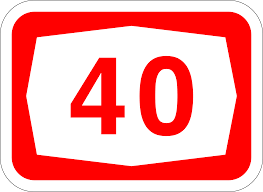 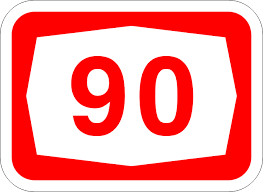 كه 30تا 50درصد كل تولیدات صنعتی را به خود اختصاص میدهند (مانیان و همکاران، )1389؛ البته آسیبپذيری اين واحدها بسیار زياد است؛ بهطوریكه نرخ ورشکستگی در اين سازمانها فاجعهآمیز است. 20درصد اين صنايع در سال اول و 66درصد آنها در طی 7سال بعد ورشکست میشوند ( .)Baumback,1998توسعه صنايع كوچك و متوسط، رمز توسعه اقتصادی دهه آينده است
نرخ ورشکستگی
بهعلاوه شدتيافتن رقابت جهانی، افزايش بیاطمینانی و تقاضای فزاينده برای محصولات متنوع باعث شده است كه توجه به اين صنايع بیشتر شود. هرچند صنايع بزرگ بهعلت داشتن مزيتهای ناشی از اثر مقیاس انبوه، تجربه و اثر سازماندهی هنوز هم موردتوجه سیاستگذاران اقتصادی هستند، اما مزيتهای صنايع كوچك و متوسط بهعلت وجود اثر حملونقل، اندازه بازار، مؤثربودن انتخاب و كنترل، آنها را در تولید اغلب كالاها به انتخاب اول مبدل ساخته است (كريمی و همکاران، 1393)؛ بنابراين بررسی موضوعهای مرتبط با اين صنايع همچنان يکی از موضوعهای مهم و قابلتأمل در حوزه علمی و مديريتی است. با توجه به اين موارد هدف مطالعه حاضر، بررسی اثر اختیار مديران و كنترل استراتژيك بر سیاستهای سازمانی، انعطافپذيری استراتژيك و اثربخشی برنامهريزی استراتژيك در صنايع كوچك و متوسط است
2مبانی نظری و پیشینه پژوهش
اختیار مدیران. به اعتقاد بالکین و همکاران (2015) اختیار، شناختی است كه گرايشهای فردی به نقشهای كاری در سطوح فردی را منعکس میكند. به اعتقاد ماينارد و همکاران (2012) اختیار به خود تعیینی و حس فرد در مورد داشتن حق انتخاب در مورد آغاز و انجام اقدامات مربوط به فرآيندها و رفتارهای كاری اشاره دارد. اختیار مدير را میتوان اندازه ای كه مديران برای اجرای وظايف و كنترل كار خود آزادی دارند، تعريف كرد و میزانی كه مديران سطح پايین مديريت عالی میتوانند تصمیمهای استراتژيك را اتخاذ كنند، منعکس میكند. آزادی مديران در تفکر، تصمیمگیری و اقدام بدون دخالت را نشان میدهد ( & Hughes .Morgan,2007) به عقیده اوكاک و همکاران (2014) اختیار شامل دو بُعد است: 1- میزانی كه مديران مجاز به اتخاذ تصمیمی بدون نیاز به تأيید مديران سطوح بالا هستند و 2- توانايی مديران برای كار بدون كنترل و نظارت بیشتر
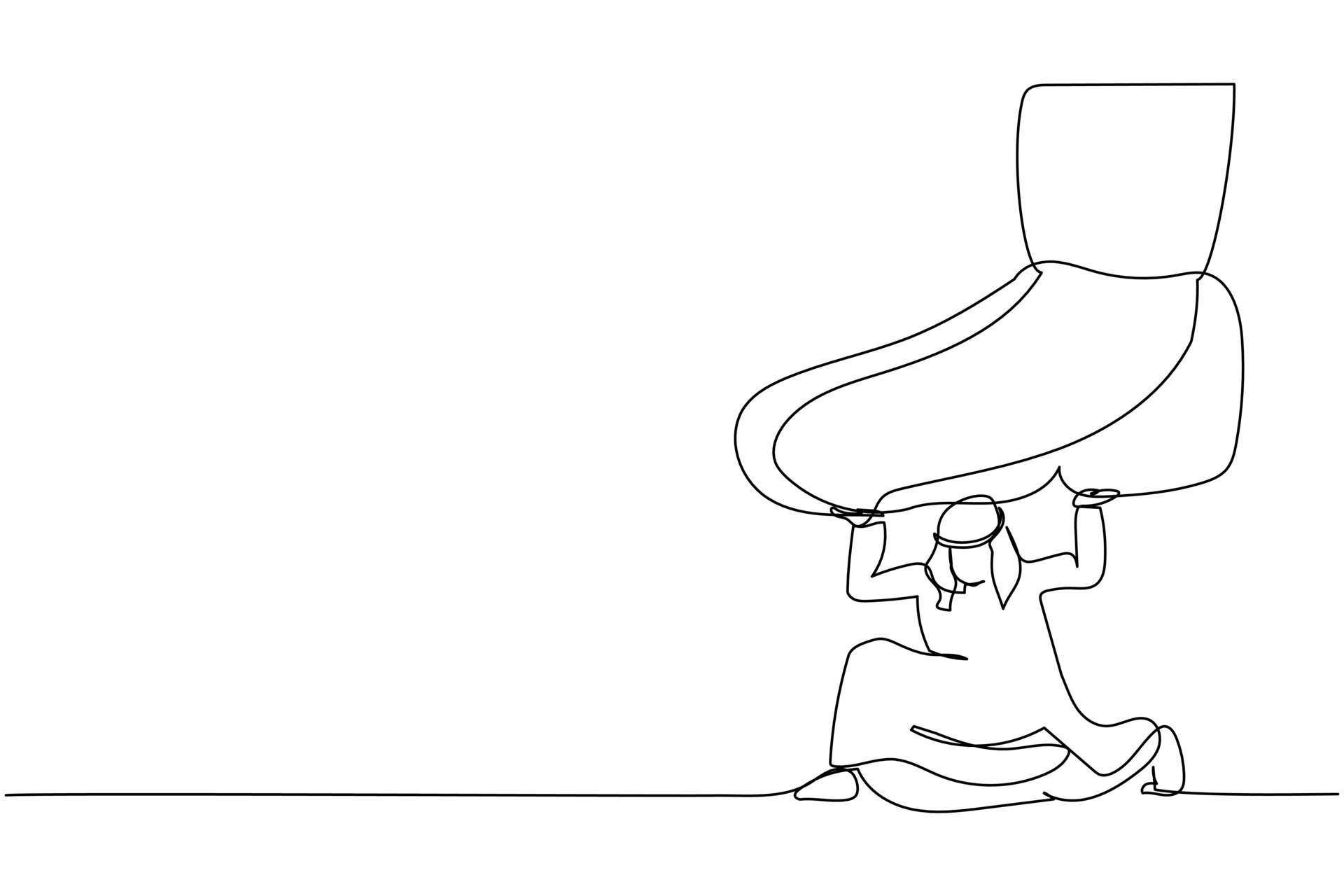 کنترل استراتژیک
كنترل ابزاری برای تعیین زمینه كسبوكار يك سازمان و مهمترين تضمینهای بقا و سوددهی در مقابل پیشامدهای يك آينده نامعلوم است. آرايش بین استراتژی و كنترل، رهبران را با بعضی تضمینها در مورد ظرفیت پیشبینی و پاسخ سريع به تغییر و در زمینه حفظ مزيت رقابتی آماده میكند (اربابی و همکاران، 1394)
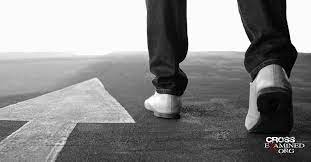 مقصود از كنترل استراتژيك، فرايندی است كه به كنترل میزان موفقیت سازمان در اجرای راهبردهای خود میپردازد. در اين فرآيند، معیارهايی برای ارزيابی هدفهای استراتژيك تعیین و عملکرد سازمان بر اساس اين معیارها ارزيابی میشود (رحمانسرشت و حبیبی بدرآبادی، 1393) كنترل استراتژيك میتواند مديريت را از وجود مسائل و مشکلهايی كه دامنگیر سازمان خواهد شد، آگاه سازد تا شايد پیش از اينکه اوضاع بدتر شود، اقدامهای اصلاحی بهعمل آيد (صمصامی و همکاران، 1396)برای همسوشدن هدفهای فردی و سازمانی، گروههای مديريت عالی به دنبال كنترل رفتار مديريت میانی و تصمیمگیری اثربخش هستند
همسوشدن
سیاستهای سازمانی
. در نگرش سیاسی، سازمان بهعنوان سامانهای پیچیده و مركب از افراد و ائتلافها پنداشته میشود كه هر يك دارای منافع، باورها، ارزشها، سلیقه ها، انتظارات و پنداشتهای خاص خود هستند (رحمانسرشت و فیاضی، 1387) پتی گرو در مقاله خود در سال 1977بیان میكند تا زمانی كه سازمانها به عنوان سامانه های تسهیم منابع (منابع كمیاب) هستند، رفتار سیاسی در آنها اتفاق میافتد. اقدامات مهم سازمانی درگیر مسئله تضاد منافع و مسئله فنی تلاش برای اتخاذ بهترين تصمیم از میان ملاحظات متعدد است ((at el,2012  Dayan
سامانه های تسهیم منابع
سايبرت و مارچ ( 1964) واقعگرايی سیاسی را در نظريه رفتاری سازمان جای میدهند. آنها معتقدند كه تضاد منافع بر مبنای اختلاف هدفهای گروههای مختلف سازمان است كه در هر حال ويژگی عادی فرهنگ سازمانی است؛ بنابراين اين پژوهشگران، فرآيندهای تصمیمگیری سازمانی را بهدلیل آنکه تصمیمگیرندگان با يکديگر فرق دارند و نیز انگیزههای مختلفی برای درگیرشدن در تصمیمهای متفاوت دارند، فرآيندی سیاسی میپندارند ( Butler et el,2002 )
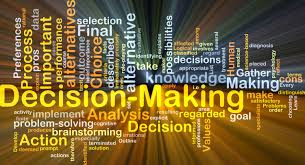 فرآيندهای تصمیمگیری سازمانی
بهعبارتديگر رفتار سیاسی اساساً بهواسطه تركیب وابستگی متقابل و اختلاف در میان افرادی كه بر سر منابع محدود باهم رقابت میكنند، بهوجود میآيد. اثر متقابل قدرت، منافع و تضاد میان افراد در سازمان به اين معنا است كه فرآيند تصمیمگیری میتواند بهطور طبیعی به شکلی سیاسی موردملاحظه قرار گیرد ()Wilson,2003؛ به اين دلیل كه افراد و گروهها برای دفاع از موقعیت و منافعشان در سازمان به شکلی سیاسی رفتار میكنند
اثر متقابل قدرت، منافع و تضاد
انعطافپذیری استراتژیک
. نرخ فزآينده تغییرات در بازارهای امروزی به همراه تنوع مستمر نیازها و انتظارات مشتريان باعث شده است كه انطباق پذيری سازمانها به يکی از الزامات اساسی رقابت تبديل شود. از اين نظر، انعطافپذيری استراتژيك، توانايی سازمانی را برای مديريت تغییرات بازار ارائه میدهد كه اين عمل بهوسیله پاسخ سريع به تهديدها و فرصتهای بازار به شیوه فعالانه است (Bock at el,2012) انعطافپذيری استراتژيك توانايی اجرای استراتژی تمايز ذاتی است و بهسرعت روند بازار را شناسايی میكند و تقاضاهای جديد بازار را پاسخ میدهد. شركتهای انعطافپذير میتوانند بر اساس توانايی پاسخگويی خود به منابع ناپايدار و به آنچه نیاز است، تجهیز شوند كه اين عمل بهويژه در توسعه فعالیتهای سرمايهگذاری ارزشمند است ( Tang & Wang,2010()
انطباق پذيری سازمانها
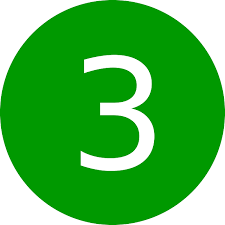 انعطافپذيری استراتژيك را میتوان برحسب سه بُعد اصلی درک كرد كه عبارتاند از: سرعت تغییرات، هزينه تغییر و میزان تغییر. سرعت تغییرات يا سرعتی كه سازمان میتواند خود را با تغییرات تطبیق دهد را میتوان از طريق زمان موردنیاز برای اجرای تغییرات در عناصر كلیدی استراتژی شركت اندازه گیری كرد ( Das & Elango,1995) انعطافپذيری استراتژيك به توانايی شركت در تجديد ساختار درونی  و همچنین تجديد روابط خود با محیط بیرونی اشاره دارد
برنامه ریزی استراتژیک
. برنامهريزی استراتژيك فرآيند تعیین اهداف سازمان و تصمیمگیری درباره طرحهای جامع عملیاتی و اجرايی برای تحقق آن اهداف است. در نظام برنامهريزی استراتژيك عوامل گوناگونی تأثیرگذار هسنند كه مهمترين آنها عبارتاند از: بزرگی يا كوچکی سازمان؛ اندازه سازمان؛ نوع مديريت؛ پیچیدگیهای شرايط محیطی؛ پیچیدگیهای فرآيند تولید؛ انواع مشکلات و اهداف نظام برنامهريزی سازمان (حقیقی و همکاران، .1388) فرآيند برنامهريزی استراتژيك اساساً فرآيندی هماهنگكننده بین منابع داخلی سازمان و فرصتهای خارجی آن است. هدف اين فرآيند، نگريستن از درون پنجره راهبردی و تعیین فرصتهايی است كه سازمان از آنها سود میبرد يا به آنها پاسخ میدهد؛ بنابراين میتوان برنامهريزی استراتژيك را نوعی برنامهريزی در محیطهای پويا قلمداد كرد كه از طريق مديران ارشد اجرايی و گروههای برنامهريزی بهصورت گروهی تهیه میشود (مبینی دهکردی و سلمانپور، 1385)
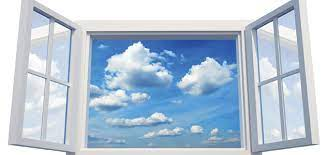 3-توسعه فرضیه ها و الگوی مفهومی
هدف پژوهش حاضر، بررسی اثر اختیار مديران و كنترل استراتژيك بر سیاستهای سازمانی، انعطافپذيری استراتژيك و اثربخشی برنامهريزی استراتژيك در صنايع كوچك و متوسط است. با توجه به مبانی نظری، فرضیه های پژوهش به شرح زير مطرح میشوند:
اختیار مدیران و انعطافپذیری استراتژیک
. اختیار میتواند مسئولیتپذيری، كارايی كاركنان، نوآوری، توسعه بخشهای فرعی و انعطافپذيری را افزايش دهد و به سازمان اجازه میدهد از فرهنگ كنترلمدار به فرهنگ تعهدمحور تغییر جهت دهد ( .Elbana,2016) تانگ و وانگ ( 2010)معتقدند سطح اختیار مديران با ايجاد ارتباط بین موقعیتهای درونی و موقعیتهای بیرونی و سهولت تجزيهوتحلیل عناصر محیطی سازمان انعطافپذيری استراتژيك را افزايش میدهد و اين موضوع سبب پاسخگويی سريعتر از قبل به فرصتهای بازار و
فرصتهای فناورانه از طريق تولید محصولات جديد بیشتر، پیشنهاد خطوط محصول وسیعتر و بهبود محصولات موجود با سرعت بالا میشود (اصانلو و خدامی، .1393) جانويچ (،2013)  معتقد است كه در سازمانهايی با فرهنگ غالب مشاركتی، تفويض اختیار و عدم تمركز كه كاركنان و مديران سطوح مختلف در آنها توانايی بیشتری در مشاركت در تصمیم و فرآيندهای سازمانی را دارند، انعطافپذيری بیشتری وجود دارد؛ بر اين اساس فرضیه نخست پژوهش به شرح زير خواهد بود
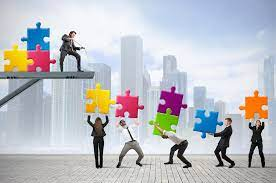 فرهنگ غالب مشاركتی
فرضیه 1
اختیار مديران بر انعطافپذيری استراتژيك در صنايع كوچك و متوسط مؤثر است.
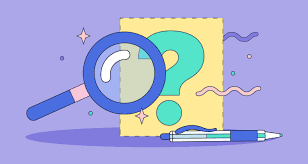 اختیار مدیران و سیاستهای سازمانی.
مطالعات نشان میدهد كه ارتباط بین اختیار و ديگر متغیرهای سازمانی، مانند سیاست، میتواند پیچیده باشد (Dimitratos at el,2014) اين پیچیدگی را میتوان از دو ديدگاه مشاهده كرد: نخست اينکه اين ارتباط میتواند مستقیم يا غیرمستقیم باشد كه در آن اختیار از طريق بسیج يا تسهیل ساير متغیرهای سازمانی، مانند سیاستها و قابلیتهای سازمانی، بر نتايج سازمان اثر میگذارد (Ouakouak at el,2014( دوم اينکه نتايج اختیار، تركیبی هستند و میتوانند بهصورت بالقوه آثار مثبت و منفی بر سازمانها داشته باشند ( Dim)
به اعتقاد پژوهشگران اگر مديران برای اتخاذ تصمیم- های مرتبط با كار آزادی بیشتری داشته باشند، امکان رفتار سیاسی نیز بیشتر میشود؛ بهعبارتديگر در صورت وجود قدرت برای اقدام مصرانه برای دفاع از منافع، رفتار سیاسی مديران بیشتر میشود ( .)Child at el,2010در مطالعهای ديگر مشخص شد كه اختیار نشان- دهنده انگیزه درونی سیاستهای سازمانی است و بنابراين اختیار زياد احتمالاً به رفتار سیاسی منجر خواهد شد؛ درنتیجه اگر مديران در اتخاذ تصمیم اختیار زيادی داشته باشند، گستره تصمیمهای سیاسی افزايش خواهد يافت (.Elbana,2016)دفت (1984)معتقد است كه قدرت مديران كاركردی از اختیار آنها است كه بر درک آنها از سیاستهای سازمانی اثر میگذارد. با توجه به اين توضیحات فرضیه دوم پژوهش به شکل زير ارائه میشود
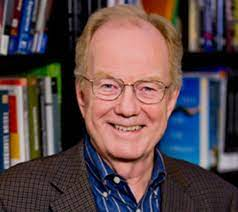 ریچارد ال دفت
فرضیه 2
اختیار مديران بر سیاستهای سازمانی در صنايع كوچك و متوسط مؤثر است.
کنترل استراتژیک و سیاستهای سازمانی
. به اعتقاد مالمی و بران ( 2008) كنترل استراتژيك، قواعد، سامانهها، ارزشها، اقدامات و ساير فعالیتهايی كه مديريت میپذيرد، به هدايت رفتار كاركنان در جهت رسیدن به هدفهای سازمانی، بهجای هدفهای شخصی، كمك میكند و میتواند معیارهايی را ارائه كند كه با هدفهای سازمانی مرتبط هستند؛ درنتیجه كنترل فعالیتهای افراد برای اطمینان از اينکه در مسیر نتايج مطلوب سازمانی قرار دارند، میسر میشود. كرتزر و همکاران (2014) به اين نتیجه رسیدند كه شکلهای مختلف كنترل سازمانی میتوانند اثر اقدامات سیاسی و زيانهای آن را كاهش دهند و احتمال ارزيابی شفاف كاركنان در خصوص هدفهای عملکردی مشخصی را در سازمانهای سیاسی افزايش دهند.
هدفهای سازمانی
بر اين اساس، فشار موجود در فرآيند كنترل درنهايت اقدامات سیاسی مديران برای رسیدن به هدفهای شخصی را نابود و يا كاهش میدهد. در اين راه، مديران میانی حتی ممکن است متوجه شوند كه كنترل استراتژيك با درگیرشدن در رفتارهای سیاسی شکلی مداخلهگرانه دارد؛ ازاينرو كنترل استراتژيك، مديران را از سوءاستفادهكردن از قدرتشان بهمنظور بهرهبردن از فرصتهای ايجادشده بر حذر میدارد. چنین كنترلی نشاندهنده قوانین سختگیرانه موردتوافق میان مديران است (Atinc at el,2010) بر اساس آنچه بیان شد، فرضیه سوم پژوهش به شرح زير خواهد بود
فرضیه 3
كنترل استراتژيك بر سیاستهای سازمانی در صنايع كوچك و متوسط مؤثر است.
سیاستهای سازمانی و اثربخشی برنامهریزی استراتژیک
. سیرين و كوهتاماكی (2016)نشان دادند كه هر چه سیاستهای سازمانی بیشتر باشد، اجماع میان مديران در مورد مأموريت سازمانی كمتر میشود. بهدلیل آنکه سیاستها زمانگیر هستند، میتوانند به تأخیر در تصمیمگیری و درنتیجه ازدسترفتن فرصتهای مهم و اتلاف منابع سازمان و تأخیر در اجرای استراتژی منجر شوند. مطالعات پیشین به اين نتیجه رسیدند كه سیاستهای سازمانی به شکلی معکوس بر نتايج سازمان اثر میگذارند
تأخیر در تصمیمگیری 
 درنتیجه ازدسترفتن فرصتهای مهم 
 اتلاف منابع سازمان 
 تأخیر در اجرای استراتژی
برای مثال، شواهدی وجود دارد كه نشان میدهد رابطه منفی میان سیاستهای سازمانی و عملکرد كلی شركت، عملکرد وظیفه ای، عملکرد طرحهای استراتژيك و عملکرد تصمیمهای استراتژيك وجود دارد. به همین ترتیب، پژوهشهای مديريت پروژه نشان میدهد كه سیاستها اثری منفی بر نتايج پروژه دارند. اين اثر منفی هم در كیفیت و هم كمیت كار تصمیمگیرندگان، اثربخشی اقدامات آنها و اثربخشی تعاملاتشان قابلمشاهده است (Elbana & Child,2007؛( بر اين اساس، فرضیه چهارم پژوهش به شرح زير خواهد بود
فرضیه .4سیاستهای سازمانی بر اثربخشی برنامهريزی استراتژيك مؤثر است.
انعطافپذیری استراتژیک و اثربخشی برنامهریزی استراتژیک
. سیرين و كوهتاماكی (2016) نشان دادند كه انعطافپذيری استراتژيك میتواند با ايجاد ارتباط میان سطوح مختلف، سبب بهبود برنامهريزی استراتژيك شود و بهتبع آن مشخصكردن هدفها و دنبالنمودن آنها به شیوهای اثربخش و با استفاده بهینه از منابع به شركتهای كوچك و متوسط كمك میكند. از سويی مشکلات ناشی از رفتارهای سیاسی، اجماع در مورد مسائل كلیدی استراتژيك و تقسیم مسئولیتپذيری، اجرای اثربخش استراتژی را محدود كند
استفاده بهینه از منابع
. به اعتقاد ويچیاتو (2015) انعطافپذيری استراتژيك نقش زيادی در اثربخشی برنامهريزی استراتژيك شركتها دارد. بیشتر شركتهای تولیدی كوچك سامانهها و رويههای سادهای دارند كه انعطافپذيری، بازخورد فوری، فهم بهتر و پاسخ سريعتر به نیازهای مصرفكننده را دربردارد. كارمندان شركتهای تولیدی كوچك اختیارها و مسئولیتهای مشخصی در حوزه كاری خود دارند كه باعث بهوجودآمدن پیوستگی و بالابردن هدفهای مشترک بین نیروی كار میشود و اين به نوبه خود باعث میشود تا مطمئن شوند كه كار بهخوبی انجام شده است. با توجه به اين توضیحات، فرضیه پنجم پژوهش بهصورت زير ارائه میشود
به وجودآمدن پیوستگی و بالابردن هدفهای مشترک بین نیروی كار
فرضیه 5
انعطافپذيری استراتژيك بر اثربخشی برنامه ريزی استراتژيك مؤثر است
4-روش شناسی پژوهش
پژوهش حاضر از نظر هدف، كاربردی و به لحاظ روش از نوع پیمايشی است. جامعه آماری پژوهش شامل مديران شاغل در شركتهای مستقر در نواحی صنعتی كرمان است. ابزار گردآوری دادهها پرسشنامه است كه از دو قسمت سؤالهای جمعیتشناختی و سؤالهای مربوط به متغیرهای پژوهش تشکیل شده است. اختیار مديران از طريق سه سؤال، كنترل استراتژيك از طريق سه سؤال، سیاستهای سازمانی از طريق پنج سؤال و اثربخشی برنامه- ريزی استراتژيك از طريق 6 سؤال پرسشنامه اقتباس شده از پژوهش البانا (2016)مورد سنجش قرار گرفتند
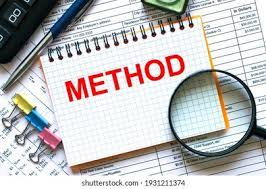 در اين مطالعه انعطافپذيری استراتژيك از طريق شش سؤال پرسشنامه اقتباسشده از پژوهش يانگ و همکاران (2015) سنجیده شد. با توجه به هدف اين پژوهش، از پاسخدهندگان خواسته شد درصورتیكه شركت محل كار آنها دارای برنامه استراتژيك است به سؤالها پاسخ دهند. تاكنون 731واحد در داخل و خارج از شهرکها و نواحی صنعتی كرمان ثبت شده است و بهدلیل گستردگی شركتهای مختلف و عدمدسترسی به تمامی شركتهای مرتبط و همچنین عدماطلاع از اينکه آيا اين شركتها دارای برنامه استراتژيك  هستند يا خیر، نمونهگیری آماری بهصورت تصادفی ساده انجام شد. نمونه موردبررسی در اين پژوهش با توجه به توضیحات بالا 72نفر است. گويههای پرسشنامه به همراه روايی و پايايی آنها در جدول ،1ارائه شده ست
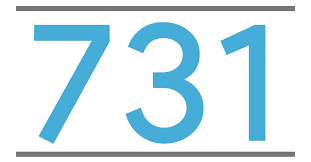 تحلیل داده ها با روش الگوی معادلات ساختاری
. در اين قسمت با استفاده از الگوی معادلات ساختاری (SEM) بنرای بررسی دقیقتر فرضیه های پژوهش از رويکرد حداقل مربعات جزئی (2PLS)با نرمافزار Smart PLS 2در دو بخش آزمون الگوی اندازه گیری و آزمون بخش الگوی ساختاری استفاده شده است. اعتبار شاخصها به وسیله بارهای عاملی بررسی می شود كه اين بار عاملی بايد بیشتر از 0/4باشد تا بتوان آن را معتبر دانست و آن را به عنوان سؤالی كه شاخص پژوهش را می سنجد در نظر گرفت
آزمون الگوی اندازه گیری
آزمون بخش الگوی ساختاری
در صورتی كه بارهای عاملی كمتر از اين مقدار باشند، بايد سؤالهای و ابعاد نامناسب را تشخیص داد و با حذف سؤالهايی كه باعث كاهش بار عاملی شده اند، الگو را بهبود داد؛ همچننین برای برازش الگوهای اندازهگیری از شاخصهای آلفای كرونباخ و پايايی تركیبی و رواينی همگنرا AVE)) و رواينی واگرا استفاده میشود. آلفای كرونباخ و پايايی تركیبی متغیرهای پژوهش از 0/7بیشتر است كه نشان از پايايی مناسب متغیرهای پژوهش دارد. روايی همگرا به بررسی میزان همبسنتگی هنر سازه با سؤالهای (شاخصها) خود میپردازد. مگنر و همکاران ( 1996) مقدار 0/4بنه بنالا را برای AVEكافی دانسته اند. روايی واگرا از طريق مقايسنه مینزان همبسنتگی ينك سنازه بنا شاخصهايش در مقابل همبستگی آن سازه با ساير سازهها مشنخص منیشنود. روش فورننل
شاخصهای آلفای كرونباخ و پايايی تركیبی و رواينی همگرا
ولاركر (1981) ماتريسی ارائه میدهند كه بايد مقادير همبستگی روی قطر اصلی آن از خانه های زيرين آن بیشتر باشد كه نشاندهنده اين است كه سازه ها (متغیرهای مکنون) در الگو تعامل بیشتری با شاخصهای خود دارند تا با سازه های ديگر؛ به بیان ديگر روايی واگرای الگو در حد مناسبی است
سازه ها (متغیرهای مکنون) در الگو تعامل
 بیشتری با شاخصهای خود دارند
سؤالهايی كه بارهای عاملی كمتر از 0/4داشته باشند، حذف میشوند تا بررسی ساير معیارها تحت تأثیر آنها قرار نگیرد. ازآنجاكه تمامی سؤالها بارهای عاملی بیشتر از 0/4دارند، دارای كفايت لازم در تبیین متغیرهای پژوهش هستند و بهعبارتی متغیرها خوب سنجیده شدهاند و نیاز به حذف هیچ سؤالی نیست. آلفای كرونباخ و پايايی تركیبی متغیرهای پژوهش از 0/7بیشتر است كه نشان از پايايی مناسب متغیرهای پژوهش دارد؛ همچنین نتايج حاكی از روايی همگرا و روايی واگرا، مناسببودن الگو را نشان میدهد
بررسی ضرایب معناداریZ
برازش الگوی ساختاری با استفاده از ضرايب  Zبه اين صورت است كه ضرايب بايد از 1/96بیشتر باشند تا بتوان در سطح اطمینان 95درصد معناداربودن آنها را تأيید كرد. با توجه به شکل ،3ضرايب معناداری Zمتغیرهايی كنه از 1/96بیشتر هستند، معناداربودن آنها را در سطح 95درصد تأيید میكند
نتایج فرضیه های پژوهش
در جدول 4 مقادير ضرايب مسیر و آماره t و نتايج فرضیات با توجه به مقادير معنیداری در سطح 95درصد ارائه شده است.
6-نتیجه گیری و پیشنهادها
پژوهش حاضر بهمنظور مطالعه اثر اختیار مديران و كنترل استراتژيك بر سیاستهای سازمانی، انعطافپذيری استراتژيك و اثربخشی برنامه ريزی استراتژيك در صنايع كوچك و متوسط صورت گرفت. بر اساس نتايج، مشخص شد كه ضريب معناداری بین متغیر اختیار مديران و انعطافپذيری استراتژيك 7/432است كه بیشتر از 1/96بوده و نشان از اثر اختیار مديران بر انعطافپذيری استراتژيك دارد. ضريب استانداردشده مسیر بین متغیر اختیار مديران و انعطافپذيری استراتژيك معدل 0/561بهدست آمد كه نشاندهنده اثر مستقیم اختیار مديران بر انعطافپذيری استراتژيك است و با نتايج پژوهش هوگس و مورگان (2007) همگرايی دارد.
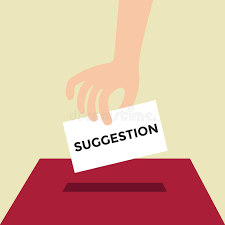 سیاستهای سازمانی،
 انعطافپذيری استراتژيك 
و اثربخشی برنامه ريزی استراتژي
به اعتقاد ديمیتراتوس و همکاران، (2014) در صورت وجود آزادی و استفاده از آن در جهت درست و همسو با منافع سازمان، میتوان انتظار داشت كه سازمان از توانايی قابل قبولی برای مديريت تغییرات بازار برخوردار شود كه اين عمل به وسیله پاسخ سريع به تهديدها و فرصتهای بازار به شیوه فعالانه تعیین میشود. بر اين اساس پیشنهاد میشود میزان اختیار مديران میانی برای اتخاذ تصمیمها و انجام فرآيندهای كاری با درنظرگرفتن حساسیت موضوع افزايش يابد
حساسیت
طبق نتايج، ضريب معناداری بین متغیر اختیار مديران و سیاستهای سازمانی معادل 0/671و كمتر از 1/96است و نشان از مؤثرنبودن اختیار مديران بر سیاستهای سازمانی دارد كه با نتايج پژوهش البانا ( ،2016)واگرايی دارد. بر اساس پیشینه پژوهش، اگرچه توصیهشده است كه مديريت عالی بايد به مديران اختیاراتی واگذار كند (اوكاک و همکاران، 2014)اما انتظار اين است كه اختیار واگذارشده بیشتر به مديران در هنگام تصمیم گیری، توانايی آنان برای بازی سیاسی را افزايش دهد. اين مسئله بهويژه در زمانی كه شرايطی مانند كمبود منابع و يا روشننبودن رويههای مختلف در سازمان وجود دارد، رخ میدهد
يکی ديگر از نتايجی كه اين پژوهش با توجه به ضريب استانداردشده مسیر بین متغیر كنترل استراتژيك و سیاستهای سازمانی (0/584-)به آن دست يافت، اثر منفی كنترل استراتژيك بر سیاستهای سازمانی است كه با پژوهشهای البانا (2016) و بری و همکاران (2009) همگرايی دارد. اين مسئله را اينگونه میتوان استدلال كرد كه فشار موجود در فرآيند كنترل درنهايت اقدامات سیاسی مديران برای رسیدن به هدفهای شخصی را محدود میكند؛ ازاينرو كنترل استراتژيك، مديران را از سوءاستفاده كردن از قدرت خود به منظور بهره بردن از فرصتهای ايجادشده بر حذر میدارد. درحقیقت كنترل استراتژيك با درگیرشدن در رفتارهای سیاسی شکلی مداخلهگرانه بر رفتارهای سیاسی مديران دارد ( Atinc at el,2010)
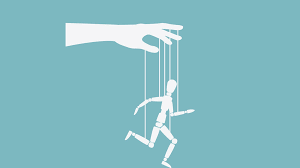 سوءاستفاده كردن از قدرت خود
بر اين اساس پیشنهاد میشود به منظور جلوگیری از رفتارهای نامناسب سیاسی، میزان كنترل استراتژيك در بخشهای مختلف افزايش يابد. اين مسئله بايد با توجه نوع رفتارها صورت گیرد؛ از طرفی كنترلهای ايجادشده نبايد اختیارات مديران میانی را به حداقل برساند و سازمان شکلی مکانیکی به خود بگیرد. بررسی و تحلیل فرضیه چهارم نشان داد كه ضريب معناداری بین متغیر سیاستهای سازمانی و اثربخشی برنامهريزی استراتژيك 3/457است كه بیشتر از 1/96بوده و نشان از اثر سیاستهای سازمانی بر اثربخشی برنامهريزی استراتژيك دارد. ضريب استانداردشده مسیر بین متغیر سیاستهای سازمانی و اثربخشی برنامهريزی استراتژيك معادل 0/394-بهدست آمد كه نشاندهنده اثر معکوس سیاستهای سازمانی بر اثربخشی برنامهريزی استراتژيك است
اين يافته با نتايج مطالعه البانا (2016) همگرايی دارد. وجود سطح بالايی از رفتار سیاسی در محیط كاری مضر است و تفرقهافکنی ايجاد میكند؛ بهگونهای كه كارايی و اثربخشی سازمانی را كاهش میدهد. محیط آكنده از رفتار سیاسی، ممکن است به جابهجايی، كاهش كیفیت كار، عدمتحقق اهداف، كاهش عملکرد كاركنان و افزايش تنش و فشار روانی بینجامد (فانی و همکاران، 1393) بهمنظور كاهش اثرات منفی رفتارهای سیاسی پیشنهاد میشود كه ارتباط اجتماعی صمیمانه در سازمان متناسب با بلوغ شخصیتی كاركنان ايجاد شود. ضروری است مديران مهارتهای برقراری ارتباط مؤثر را فراگیرند؛ از طرفی پیشنهاد میشود تا برای كاهش اثرات ابهام در مورد فرآيندهای سازمانی، بازخورد مناسب از نحوه انجام وظايف و رويههای سازمان ارائه شود.
نتايج بررسی فرضیه پنجم نشان داد ضريب معناداری بین متغیر انعطافپذيری استراتژيك و اثربخشی برنامهريزی استراتژيك 3/510است كه بیشتر از 1/96بوده و نشان از اثر انعطافپذيری استراتژيك بر اثربخشی برنامهريزی استراتژيك دارد. پژوهشگران در بررسیهای خود به نشانههای متعددی از اثرگذاری انعطافپذيری بر عملکرد و اثربخشی دست يافتهاند كه از آن جمله میتوان به مطالعه لوپز-كابرالس و گالان ( ،)2011اشاره كرد
ويچیاتو (2015) معتقد است كه بیشتر شركتهای تولیدی كوچك، سامانهها و رويههای سادهای دارند كه انعطافپذيری، بازخورد فوری، فهم بهتر و پاسخ سريعتر به نیازهای مصرفكننده را دربردارد. كارمندان شركتهای تولیدی كوچك اختیارها و مسئولیتهای مشخصی در حوزه كاری خود دارند كه باعث بهوجودآمدن پیوستگی و بالابردن هدفهای مشترک بین نیروی كارمیشود و اين بهنوبه خود باعث میشود تا مطمئن شوند كه كار بهخوبی انجام شده است. بر اين اساس پیشنهاد میشود تا در سازماندهی و همچنین طراحی فرآيندها به سادگی آن توجه شود؛ ضمن   اينکه وجود اختیار و مسئولیتهای مشخص افراد میتواند به كاهش ناهماهنگیها و افزايش پیوستگی منجر شود
پیوستگی و بالابردن هدفهای مشترک بین نیروی كار
اين پژوهش نیز همانند هر مطالعهای با محدوديتهايی مواجه بود. از جمله میتوان به محدودبودن آن به شركتهای كوچك و متوسط كرمان اشاره كرد كه با توجه به آن نمیتوان نتايج را به ساير شركتها تعمیم داد؛ به همین دلیل به پژوهشگران پیشنهاد میشود در پژوهشهای آتی خود مقايسهای بین عوامل بالا در ساير استانها و بین شركتهای بزرگ و كوچك نیز انجام دهند. ازآنجا كه مطالعه حاضر بر اثرگذاری عوامل درون سازمان بر اثربخشیبرنامهريزی استراتژيك تأكید دارد، به پژوهشگران پیشنهاد میشود تا اثر عوامل بیرونی، مانند متغیرهای كلان محیطی و پیچیدگی و گسست محیطی را نیز بر اثربخشی برنامهريزیاستراتژيك موردمطالعه قرار دهند